Behavioral  Health Pregnant and Parenting Training – Embracing Black Indigenous  People of Color (BIPOC) -Improving Care & Wellbeing
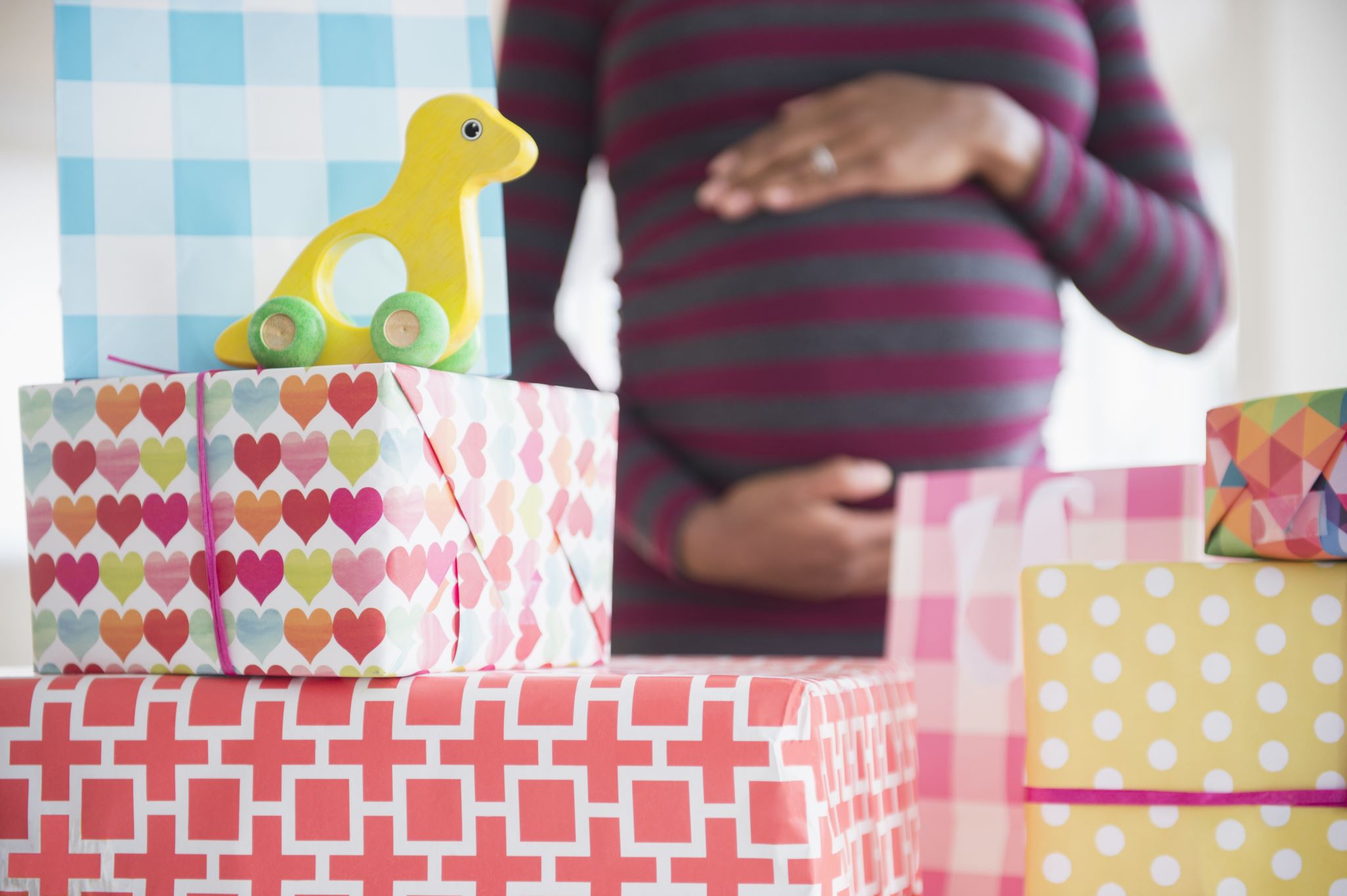 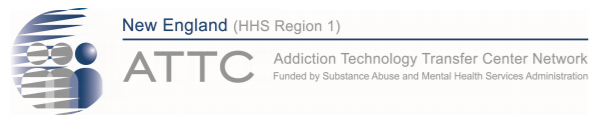 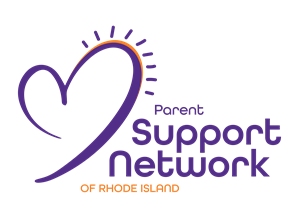 Session Overview
Strongly encourage everyone to keep your cameras on, especially during group discussions and exercises.
Important that we take care of ourselves first and foremost- let us know you are good- chat or thumbs up if you step away from the group. 
Recognize that we will be discussing the impact of trauma and racism, and this could evoke emotions and feelings within ourselves and collectively. 
Careful not to share too much in graphic trauma events that become hard for you and others to participate.  
We will take a morning and after -15 minutes breaks for self, please return promptly. 
Please use I statements and be easy on each other as we continue to learn from one another. 
We want everyone to share and communicate with the group, though we will accept if you need to pass.
Comfort Agreement
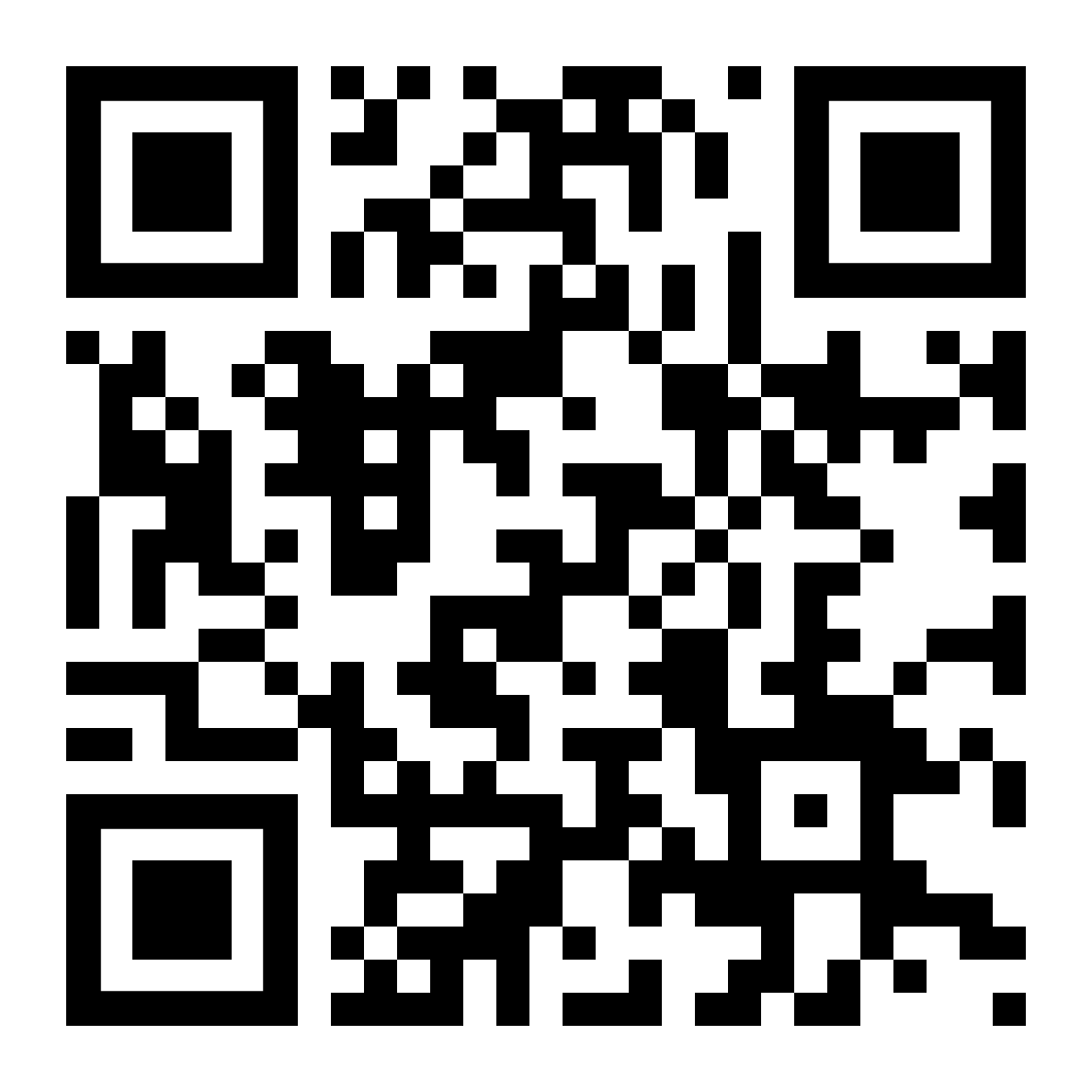 Transformative Justice  (TJ)
Is a political framework and approach for responding to violence, harm, and abuse.
Rooted in harm reduction & moves in the direction of right relations. 
Responds to current incidence of harm and aims to prevent ongoing cycles by transforming the conditions that allow it to happen.
Addresses intergenerational cycles of violence

Transformative Justice
Does not rely on the state systems.
Does not reinforce or perpetuate violence, such as oppressive norms.
Actively cultivates healing, resilience, accountability and safety for all involved.

https://transformharm.org/tj_resource/transformative-justice-a-brief-description/
Cultural Humility = Ongoing Learning
"Culture encompasses religion, food, what we wear, 
how we wear it, our language, marriage, music, 
what we believe is right or wrong, how we sit at the table, 
how we greet visitors, 
how we behave with loved ones, and a million other things"
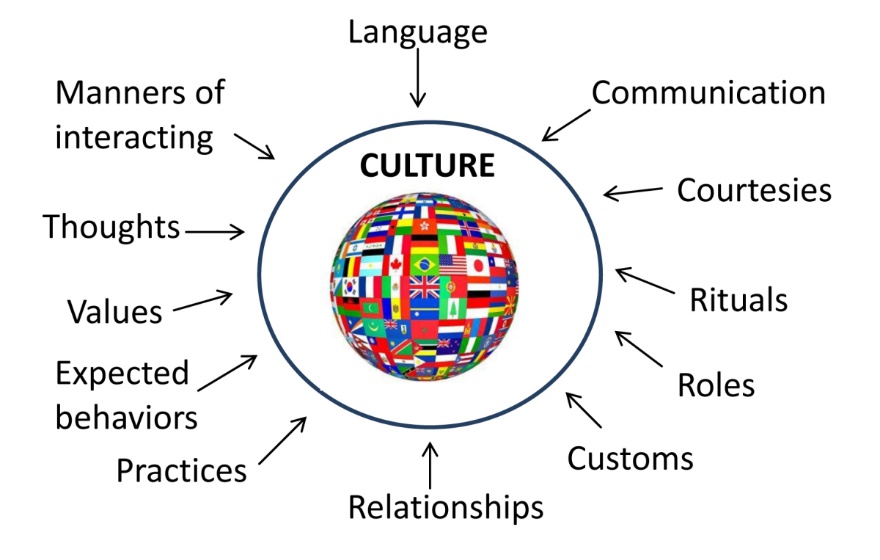 [Speaker Notes: CCM  
Ask for definition and expand it out
Western culture
The term "Western culture" has come to define the culture of European countries as well as those that have been heavily influenced by European immigration, such as the United States, according to Khan University. Western culture has its roots in the Classical Period of the Greco-Roman era and the rise of Christianity in the 14th century.
Other drivers of Western culture include Latin, Celtic, Germanic and Hellenic ethnic and linguistic groups. Today, the influences of Western culture can be seen in almost every country in the world.
Eastern culture was heavily influenced by religion. This giant statue of Buddha overlooks Hong Kong.
Credit: Konstantin Sutyagin Shutterstock 
 
Eastern culture
Eastern culture generally refers to the societal norms of countries in Far East Asia (including China, Japan, Vietnam, North Korea and South Korea) and the Indian subcontinent. Like the West, Eastern culture was heavily influenced by religion during its early development, but it was also heavily influenced by the growth and harvesting of rice, according to the book "Pathways to Asian Civilizations: Tracing the Origins and Spread of Rice and Rice Cultures" by Dorian Q. Fuller. In general, in Eastern culture there is less of a distinction between secular society and religious philosophy than there is in the West.
Latin culture
Many of the Spanish-speaking nations are considered part of the Latin culture, while the geographic region is widespread. Latin America is typically defined as those parts of the Central America, South America and Mexico where Spanish or Portuguese are the dominant languages. Originally, the term "Latin America" was used by French geographers to differentiate between Anglo and Romance (Latin-based) languages, according to the University of Texas. While Spain and Portugal are on the European continent, they are considered the key influencers of what is known as Latin culture, which denotes people using languages derived from Latin, also known as Romance languages.
The El-Deir Monastery at Petra, Jordan, is an example of traditional Middle Eastern culture.
Credit: Zurijeta Shutterstock 
 
Middle Eastern culture
The countries of the Middle East have some but not all things in common. This is not a surprise, since the area consists of approximately 20 countries, according to PBS. The Arabic language is one thing that is common throughout the region; however, the wide variety of dialect can sometimes make communication difficult. Religion is another cultural area that the countries of the Middle East have in common. The Middle East is the birthplace of Judaism, Christianity and Islam.
African culture
The continent of Africa is essential to all cultures. Human life originated on this continent and began to migrate to other areas of the world around 60,000 years ago, according to the Natural History Museum in London. Other researchers, like those from Estonian Biocentre in Tartu, believe that the first migration may have been much earlier, as early as 120,000 years ago. Researchers come to these conclusions by studying human genomes from various cultures to trace their DNA to common ancestors. Fossil records also factor into some of these theories. 
Africa is home to a number of tribes, ethnic and social groups. One of the key features of this culture is the large number of ethnic groups throughout the 54 countries on the continent. Nigeria alone has more than 300 tribes, for example.
Currently, Africa is divided into two cultural groups: North Africa and Sub-Saharan Africa. This is because Northwest Africa has strong ties to Middle East, while Sub-Saharan Africa shares historical, physical and social characteristics that are very different from North Africa, according to the University of Colorado. The harsh environment has been a large factor in the development of Sub-Saharan Africa culture, as there are a number of languages, cuisines, art and musical styles that have sprung up among the far-flung populations.]
When we understand more of where we come from, we can understand better some of the reactions that may come up in conversations of health inequities that are rooted in racism.

I Identify as..
How do you identify?Race, Class, Culture, LivedExperiences
Black, Indigenous, People of Color (BIPOC)Family Support Village – Early Years of LifeRI FoundationWorkforce Partnership
Black, Indigenous, People of Color (BIPOC)Family Support Village – Early Years of LifeRI FoundationWorkforce Partnership
Sista Fire- leads BIPOC Reproductive Justice 
Doula Bill- Successfully Pass & Implementation
PSN –Dual Certified Community Health Worker- Peer Recovery Specialist focused on substance exposed newborn population 
Doulas & Community Health Workers Medicaid reimbursable 
RI Kids Count- Mortality Study Release
RI Governor’s -Early Childhood Taskforce for Behavioral Health 
RI Foundation – Urban Perinatal Education Center 
RI Department of Health- Postpartum Death review committee
Rhode Island Efforts
Reproductive Justice Framework
BIPOC Solidarity Principles
Decolonize Stories - Seek, learn, share and affirm the distinct histories of BIPOC communities; and unlearn dominant narratives 
Develop a Power Analysis - Consider how each BIPOC community is differently situated in the racial hierarchy and differently affected by issues
Uplift Native and Black Humanity - Honor the legacies of Native and Black resistance to colonization and white supremacy; and actively examine how disparities and injustices uniquely affect Native and Black communities 
Organize Your People – ‘Call in’ your communities to deeper understanding and empathy for all BIPOC communities with love and compassion
Build Intergroup Connections and Relationships – Build just relationships; and invest in one another’s liberation
Commit to Personal and Collective Healing – Practice both individual and community care; acknowledge ruptures and invite connection; and center healing and transformative justice
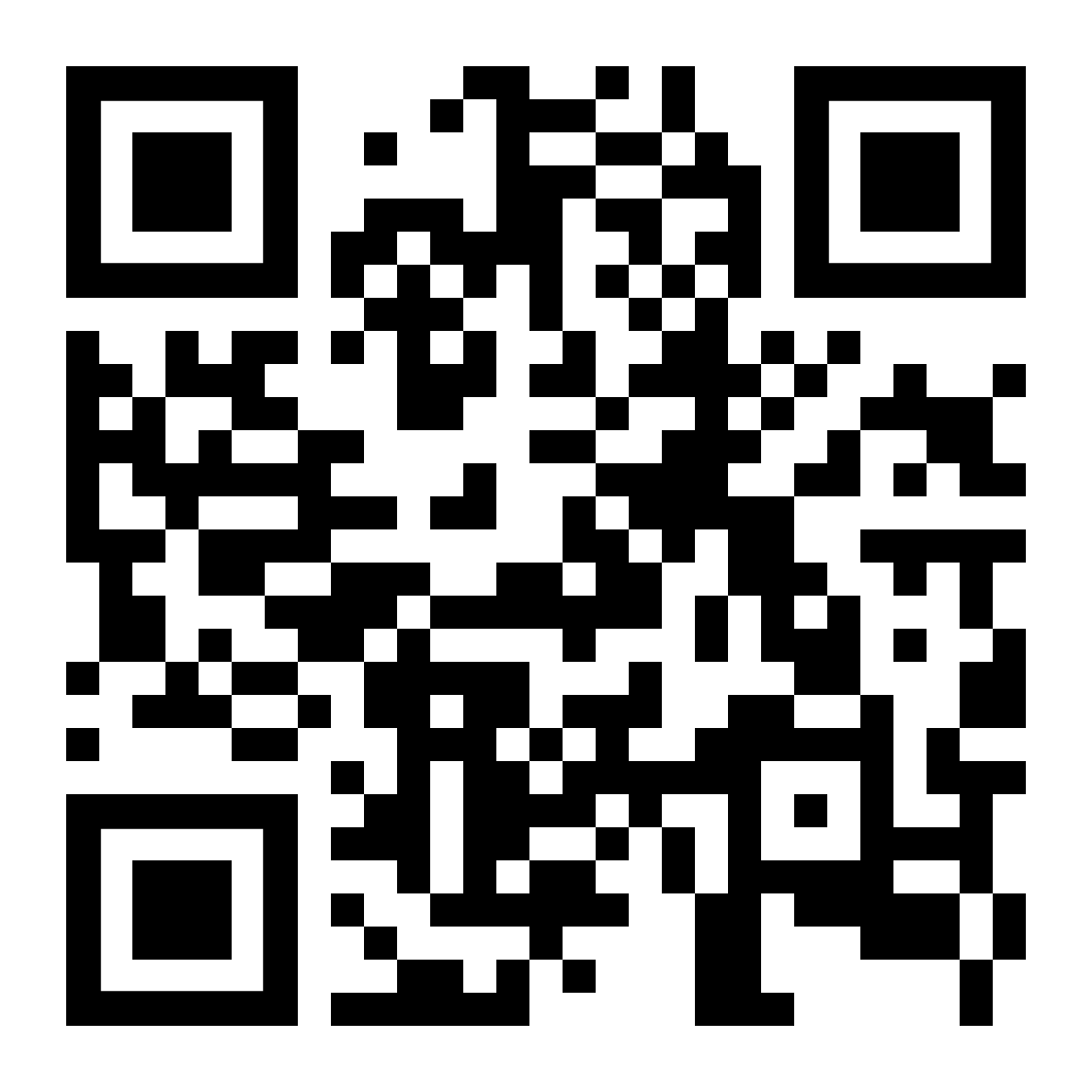 American Indian/Alaskan Native-A Mortality Rates
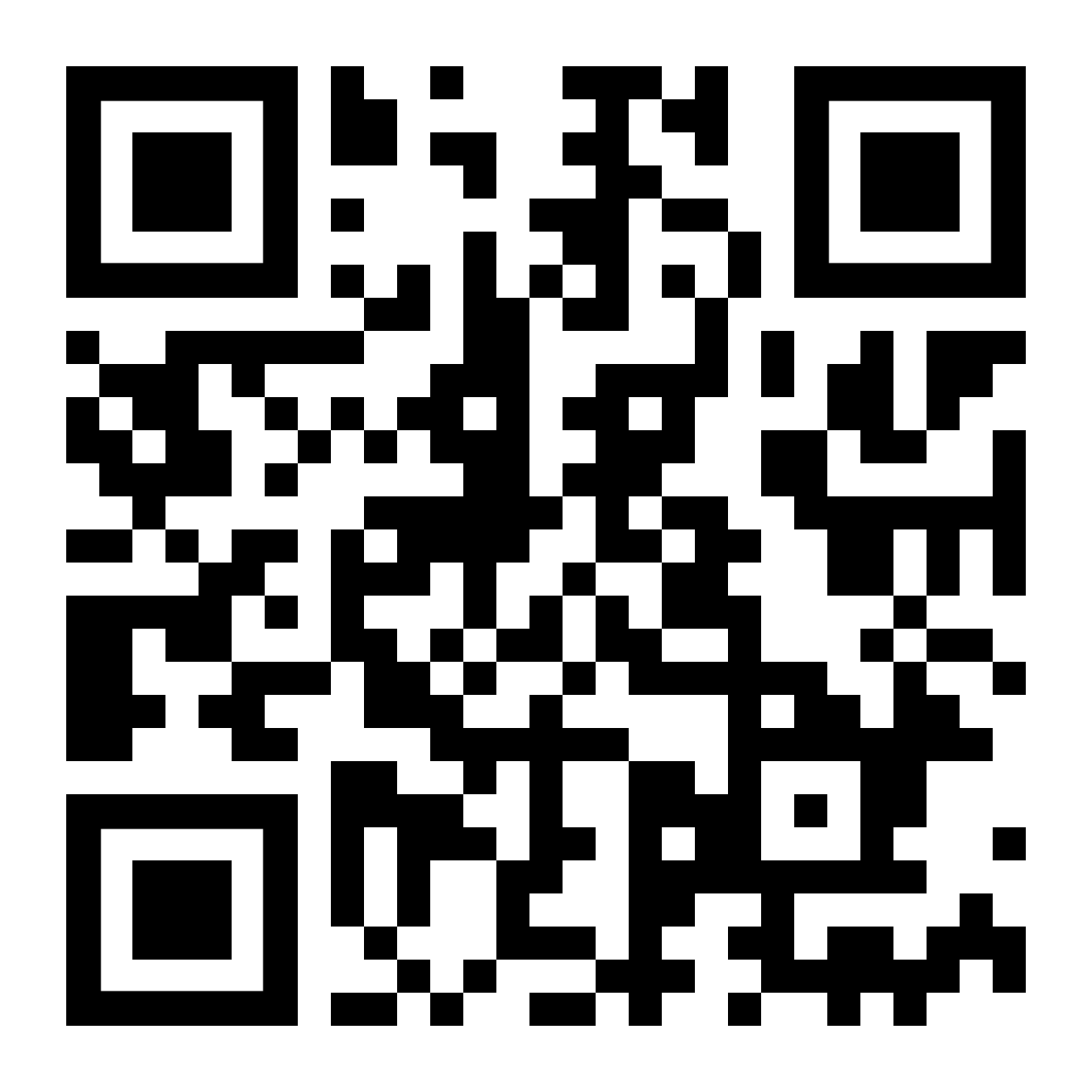 National Legislative Efforts
Black Maternal Health Momnibus Act

"Background: The United States has the highest maternal mortality rate of any high-income country and significant disparities in outcomes – and the crisis is only worsening: the maternal mortality rate in 2021 was 89 percent higher than the rate in 2018. The Black Maternal Health Momnibus Act will address this crisis through historic investments that comprehensively address every driver of maternal mortality, morbidity, and disparities in the United States.


https://blackmaternalhealthcaucus-underwood.house.gov/Momnibus
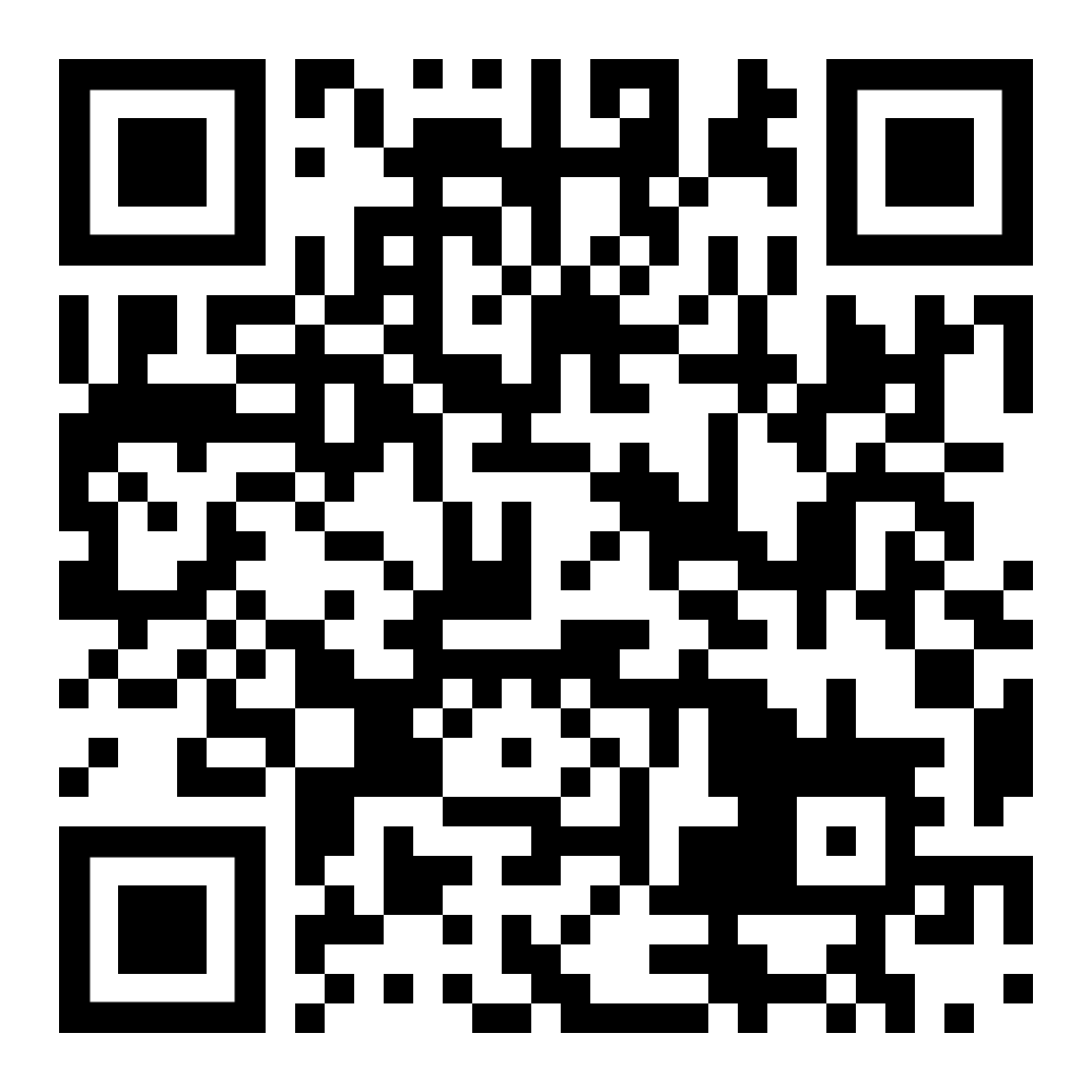 Racialized Stress
Pain
Anxiety
Suicide
Depression
Illness
Death
Y
Recovery Coaches and Family Centered Teams
Share lived experience in overcoming similar challenges
Build mutual connection, support and promote recovery principles  
Connect to mutual aid support groups and recovery centers (Anchor, AA, All Recovery, etc.) 
Learn about involvement and needs with prenatal/post partum medical visits, MAT, other services and basic need supports 
Complete intake and assessments 
Partner in the development and implementation of a plan of care
Recovery Coaches and Family Centered Teams
Link to home visiting services and other care    
Coordination programs and services
Transport, warm transfers, weekly check-in 
Build communication between the parent   with DCYF Social worker to meet service plan requirements and goals 
Provide direct parent education utilizing the evidence based nurturing parenting program 
Partner with DCYF Social worker in the delivery of supervised visits.
Recovery Coaches and Family Centered Teams
Blame and moral judgement
Criminalize 
Pathologize 
Patronize 
Fear and Isolation
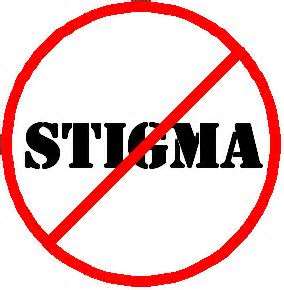 Birth Partner/Father Inclusion
Intentional inclusion can deepen intimacy in the family relationship.
This can give partners the opportunity to become more sensitive to the experience of their pregnant partner and therefore empower them to step into a supportive role and nurture their growing family.

Engagement in pregnancy and postpartum journey can look like:
Education:   Researching Pregnancy & Parenting through books, podcasts, or classes.
Curiosity:  Exploring her physical and emotional needs through on going check ins.
Narrative:  "We are pregnant"  vs. "She is pregnant."  Owning your part.
Participation:  going to prenatal appointments, massaging her aches, planning for the birth with a doula and other family, providing physical and emotional support during labor and postpartum, doing skin to skin after birth to establish an initial bond,  changing diapers, cleaning pumps and bottle parts, sharing the night shift...
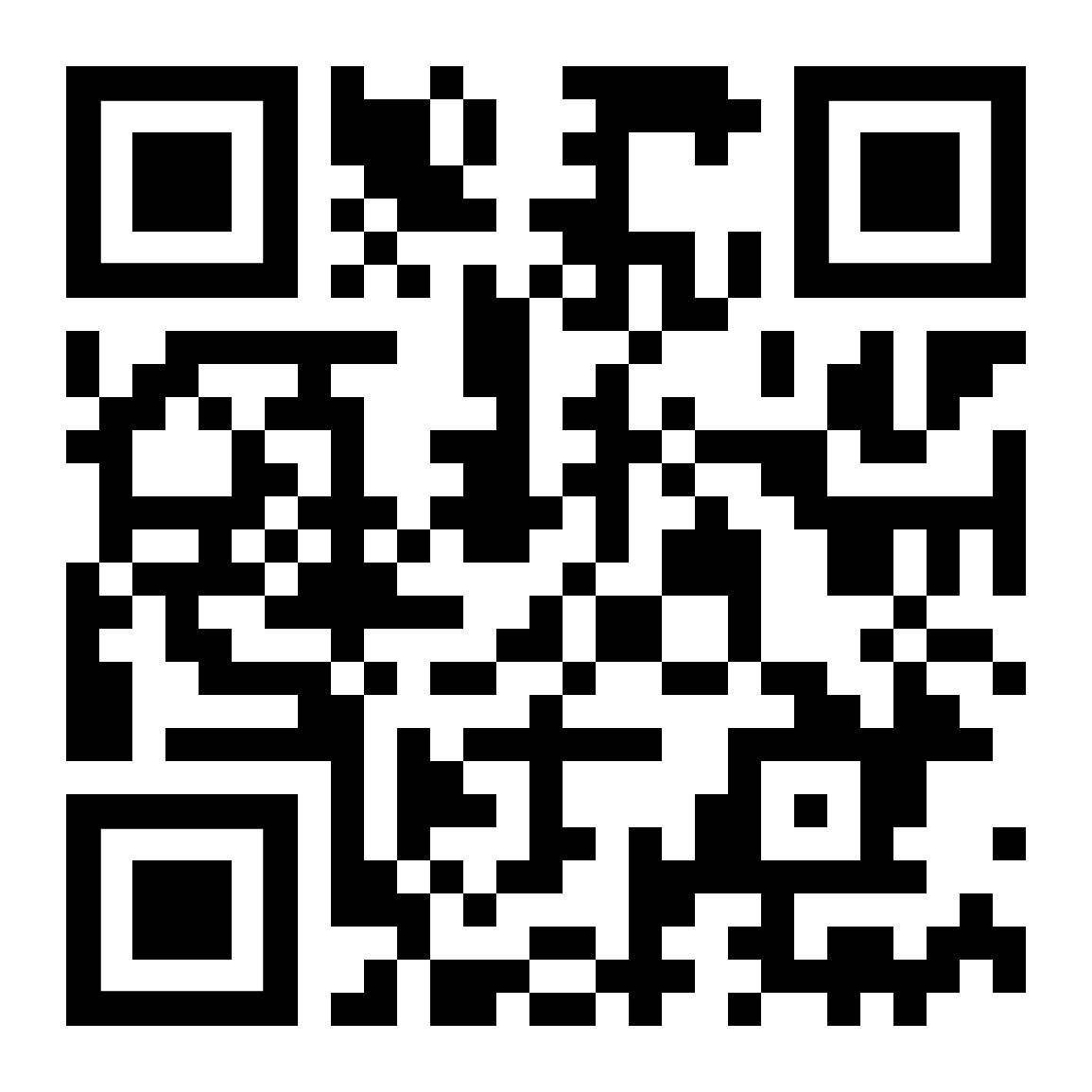 Considering SDOH in our work
Inquire about and document social and structural determinants of health that may influence a patient’s health and use of health care such as access to stable housing, access to food and safe drinking water, utility needs, safety in the home and community, immigration status, and employment conditions.
Maximize referrals to social services to help improve patients’ abilities to fulfill these needs.
Provide access to interpreter services for all patient interactions when patient language is not the clinician’s language.
Acknowledge that race, institutionalized racism, and other forms of discrimination serve as social determinants of health.
Recognize that stereotyping patients based on presumed cultural beliefs can negatively affect patient interactions, especially when patients’ behaviors are attributed solely to individual choices without recognizing the role of social and structural factors.
Advocate for policy changes that promote safe and healthy living environments.
Cultural World View
Race & Ethnicity 
Identity 
Values, Beliefs, and behaviors 
Religious – Spiritual 
Relationships- community 
Resources- Sharing 
History
PerinatalBirth 1st year of Life
Planning for pregnancy 
Perinatal –pregnancy care 
Preparing for birth and caring for your infant and yourself 
Preparing for post partum care-ongoing recovery and wellness  
Finances and resources for child and family 
Ongoing medical care and early childhood needs 
Formal and Informal supports
SDOH Support
Case Study 1
Cecile is a 26-year-old African American mother, who was referred to work with a dual certified community health worker – peer recovery specialist from child welfare department just as an Exparte petition/Family Court and the family was open due to domestic violence in the home and other basic needs concerns. Cecile’s children were put in out of home placement. Cecile is just learning she is pregnant again all at the same time. Mother is requested to attend parenting classes and participate in a supervised visitation program.  
Cecile has two boys, John, five years old and Jayson Jr., 16 months old. The oldest is from a previous relationship and the youngest one with her current boyfriend-partner. The oldest son’s father is involved and takes his son regularly and has full-time custody right now while Cecile is open to child welfare. Jayson Jr. is staying in a foster placement, and Cecile is trying to change to stay with paternal grandmother instead. Cecile is scheduled to have her first supervised visit, for one hour with the children together.
Cecile’s partner, Jayson, is African American/Dominican, who is incarcerated due to domestic assault – 2nd time and now has a no-contact order in place with Cecile. Cecile feels bad as she started the fight with Jayson and knows that she needs to work on her violent behavior too, especially now with the children being removed. At the time of the domestic violence incident all Jayson and Cecile’s children were in the home and witnessed Cecile and Jayson physically fighting. This happens when they are both drinking, and Cecile will start to get mouthy and pick fights with Jayson. Jayson is now open to child welfare with an additional separate case due to having 2 other children who are 4 and 6 years old with another woman. Jayson admits to the Domestic, though believes that he is a good father, provider and partner and deserves to see his children while he is incarcerated. Jayson is asking for and open to any treatment and services that will support his ability to continue to parent and be reunified with his children upon release, though based on other past charges, of selling substances, he may not be released for at least another six months.
Jayson does have a private attorney involved and before being incarcerated was working as a strong laborer, every day to care for and provide for his family and paid child support and had joint custody of his children.  
Cecile and Jayson have strong pride of being African American and has strong feelings about how they feel treated daily, and both feel they experience some level of bias or discrimination every day. Cecile during her last pregnancy she did not feel respected by the OBGYN she was visiting and felt discriminated against due to her background and history. During the birth by OBGYN doctor alone, the infant went to NICU (Neonatal Intensive Care Unit) for short visit and was introduced formula bottle -without consent and mom was not encouraged to breastfeed. Cecile had no visitors due to COVID. Cecile can become very vocal about her feelings of disrespect with healthcare and other providers and has feelings of mistrust. Even more challenging is she feels targeted by child welfare now on how to go about her pregnancy.
Cecile grew up in New York until age 14 and then came to Rhode Island to live with her grandmother due to her mother dying from an opioid overdose. Cecile continues to be close to her grandmother who is now living in assisted living and Cecile brings her to church and has her over for dinner at least once a week. Cecile has an older sister living in New York City, a single parent of 2 boys. They speak by phone mostly, though they enjoy bringing their families together for holidays.   During their childhood, the girls experienced foster placement with their grandmother for 10 months, while their mother was incarcerated due to substance possession/intent to sell. Cecile dropped out of school in 12th grade and then later received a GED.  Has some interest in nursing.     

Cecile struggles with her weight and this is starting to impact her overall health and can now become a serious concern as she is learning she is pregnant. Cecile struggles with mental health challenges and has had repeated psychiatric hospitalizations for cutting and suicidal ideation going back to age 14. Cecile attends appointments at the Providence Center on and off to help her work on her depression and anxiety. Cecile has tested positive for past opioid use during previous pregnancy. Cecile states she is very depressed and is open to inpatient treatment while her children are out of the home. Cecile does want to learn more about having a doula and how to go about accessing doula services?
Cecile ended up losing the apartment they were living in due to the loss of Jayson’s income. Cecile had lost her job during COVID and then she became pregnant with her last child and did not go back to work. Cecile is now living with Jayson’s sister, Barbara, who is married with 2 children in a Providence apartment. Cecile needs to find housing to support getting her children home and preparing for another baby. Cecile loves Jayson and would like to live back together as a family upon his release.  

Cecile gets along well with Barbara and finds her a good friend and like a sister. Cecile talks to her own sister, Carol, by phone often, though they struggle to get together in person with all their children – when they do they love it very much.  

Cecile enjoys cooking and reading and considers herself a Christian woman and does attend church regularly and enjoys being involved with the church. This is her grandmother’s church and Cecile still attends regularly with her grandmother.
Case Study 1- Questions
Based on hearing family cultural background, what are some of the cultural, beliefs, attitudes, strengths, and family dynamics of both parents that are important to recognize.   
What are the first steps in preparing Cecile for current pregnancy and what are the most basic needs, healthcare, services and supports we want to support and assist mother with identifying and accessing to ensure she and the baby are healthy through pregnancy, birth, and post-partum? 
How will the CHW-PRS link and connect Cecile to Doula and other birth network services and supports that are culturally and linguistically sensitive and feel safe?  
What steps can Jayson take while he is incarcerated to receive his visitation and upon release ensure that he is able to access treatment and services needed to support reunification and parent.
Case Study 1- Questions
What services and support can we put in place for Cecile surrounding her mental health and well-being during this pregnancy, birth and postpartum?  
What is the service system challenges or any protective capacity concerns the parents are facing right now and their impact on this pregnancy and all children and family involved towards reunification for this family.  
What would a village network look like for this family, who, what can be available and how does it feel culturally safe and supportive and built upon protective capacity?  
When spending time working with this family, care for yourself to ensure the situation is not impacting your own health and well-being – triggering or re-traumatizing. – working towards healing.
For more information:
Michele Stewart Copes
National Consultant, ATTC 
System for Education, Equity & Transition   (SEET) 
michelesc@targetpcs.com 
860-716-8229
Lisa Conlan Lewis
Executive Director 
Parent Support Network of RI 
l.conlan@psnri.org 
401-269-9736